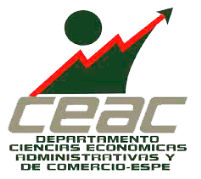 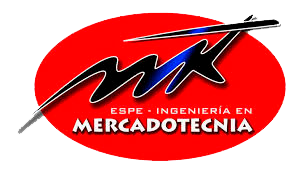 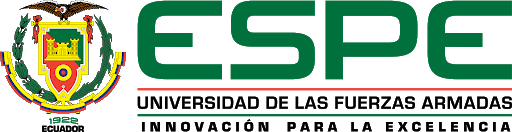 Defensa del proyecto de investigación
Desarrollo e impacto de la marca personal para el posicionamiento de los profesionales a través de LinkedIn en países de habla hispana
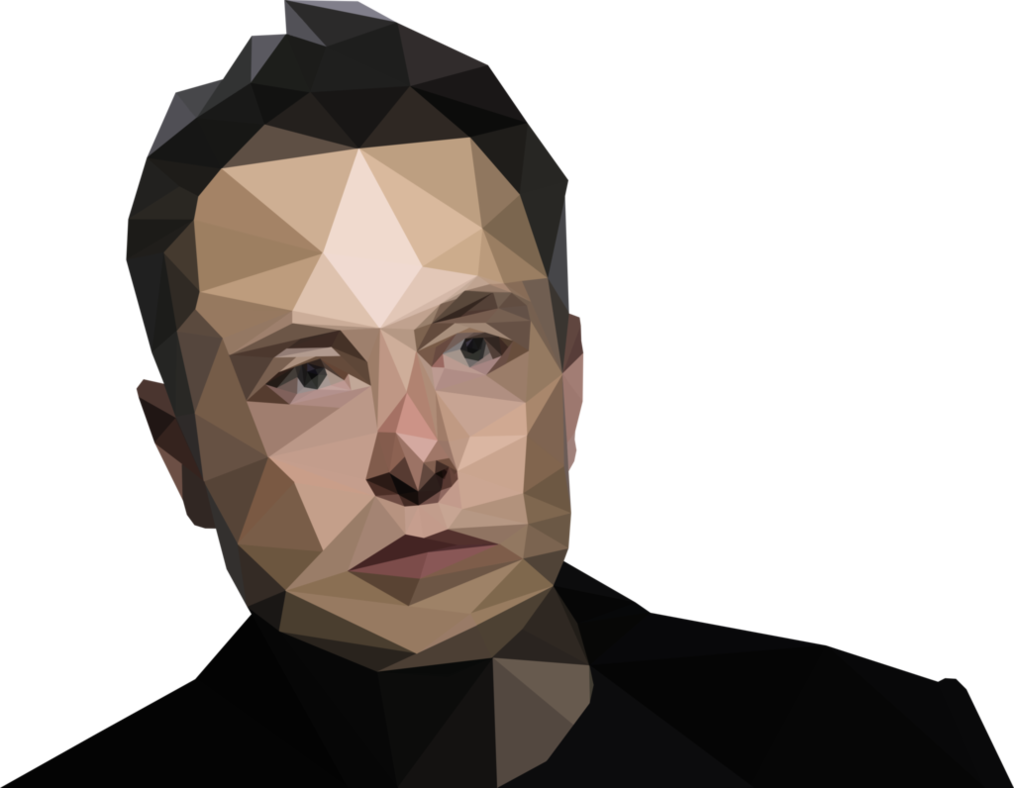 Tesista: Jonathan Albán
Tutor: Jorge Ojeda
Ecuador
Contenido
01
Problema de Investigación
02
Marco Teórico
03
Metodología
04
Resultados de la investigación
05
Conclusiones y recomendaciones
Problema de investigación
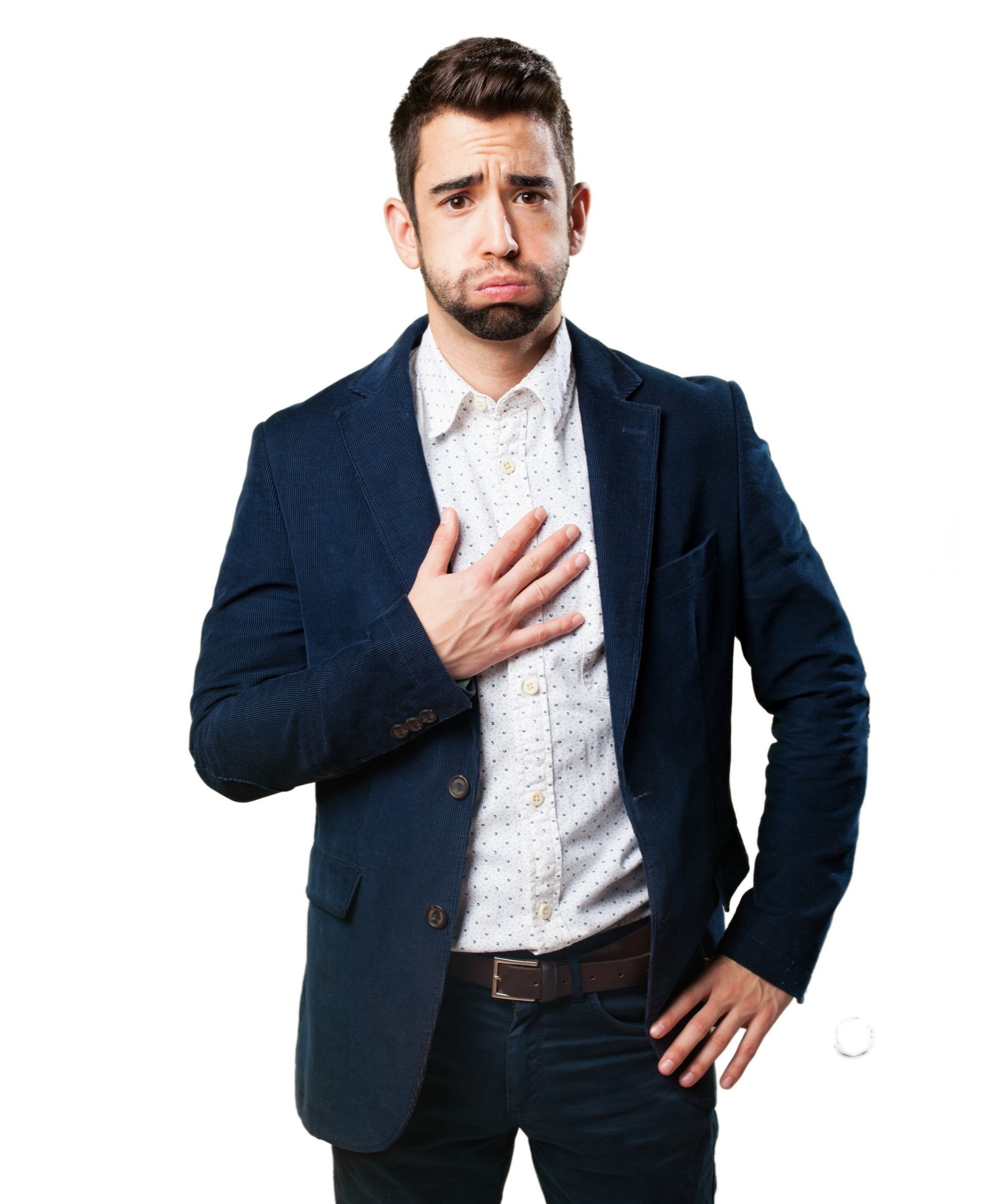 Problema de investigación
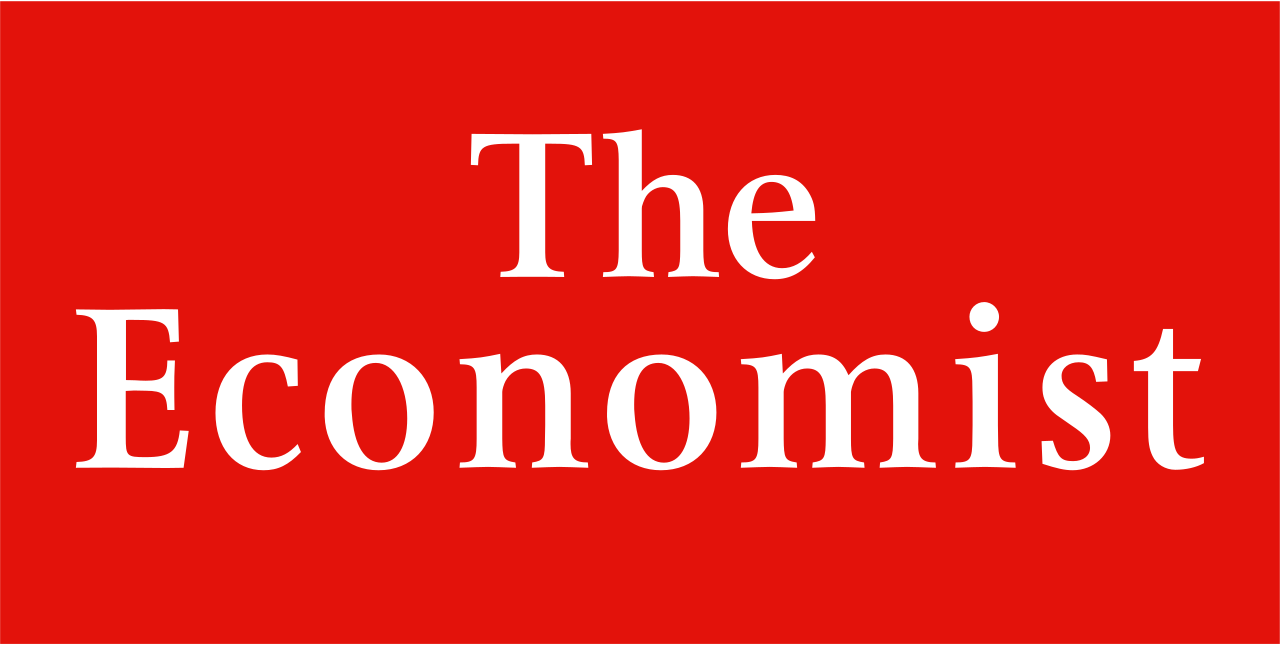 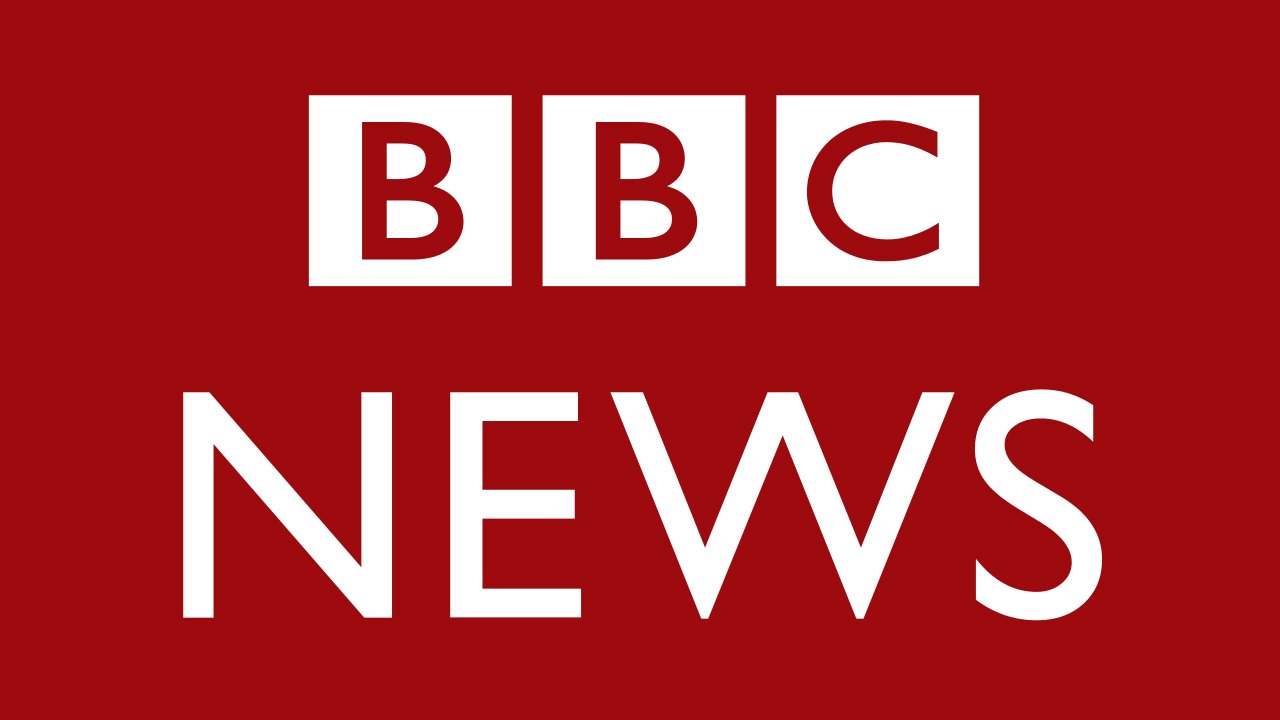 Déficit de profesionales en tecnología es un impedimento para las empresas y gobiernos
Reclutadores ya no ven el CV. Inteligencia artificial es común en reclutamiento
McDonals, JP Morgan y Heinz utilizan programas en procesos iniciales
En 2015 hicieron falta cubrir 475000 puestos y en 2023 serán         2 millones
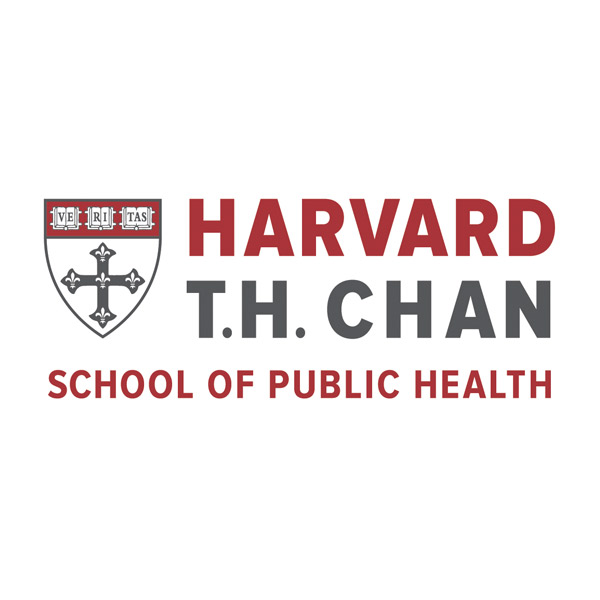 Ángel Villaverde (2020)
Los profesionales no hacen buen networking, hoy en día es global y hay que aprovecharlo
Hoy el CV perfecto esta en LinkedIn, permite conocer Logros y certificaciones
La red social LinkedIn no solo se usa para buscar empleo, sirve para conectar con otros expertos
Las relaciones humanas van en descenso frente a las nuevas tecnologías, pero siempre se deben establecer contactos
Antecedentes
“Los profesionales continuamente creen que están muy preparados y listos para tener un reconocimiento laboral, sin embargo, muy pocos logran destacar sobre el resto, no dan a conocer sus virtudes”
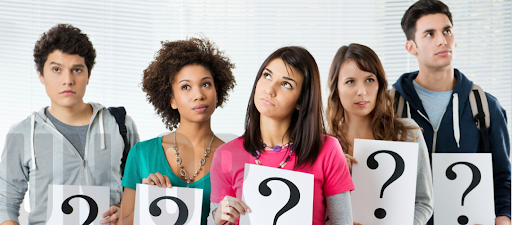 El poder de una marca
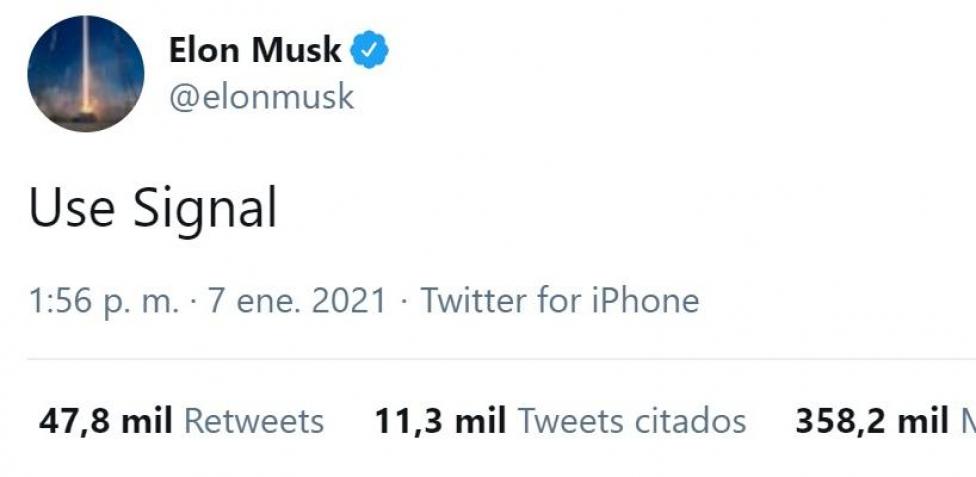 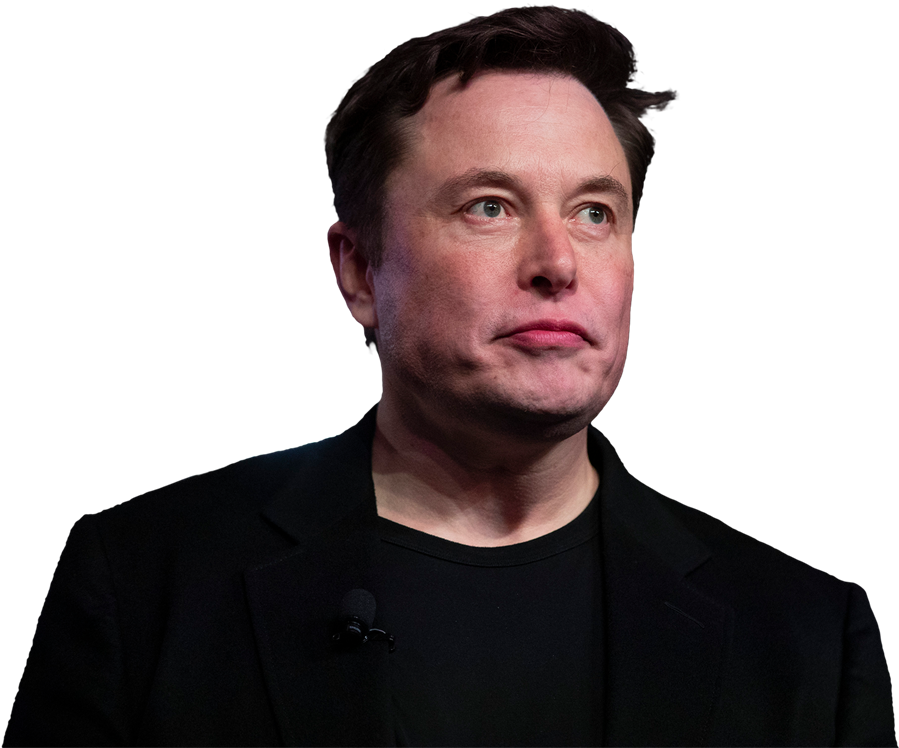 Elon Musk, el hombre más rico del planeta, recomienda usar Signal en un tuit
El poder de una marca
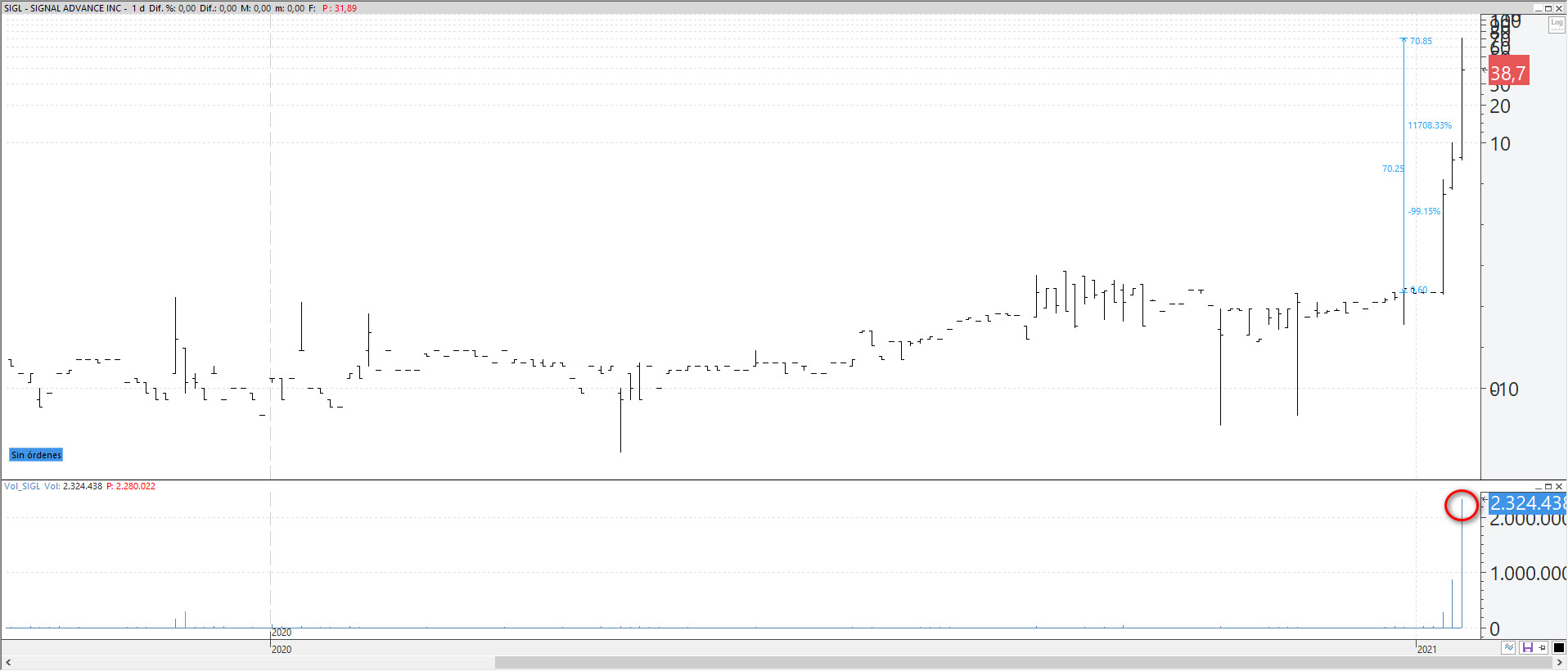 En 48 horas Signal paso de costar 0,6 centavos a 78 dólares,
 un aumento de 11.700%
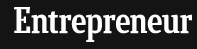 Ejemplo de marcas personales
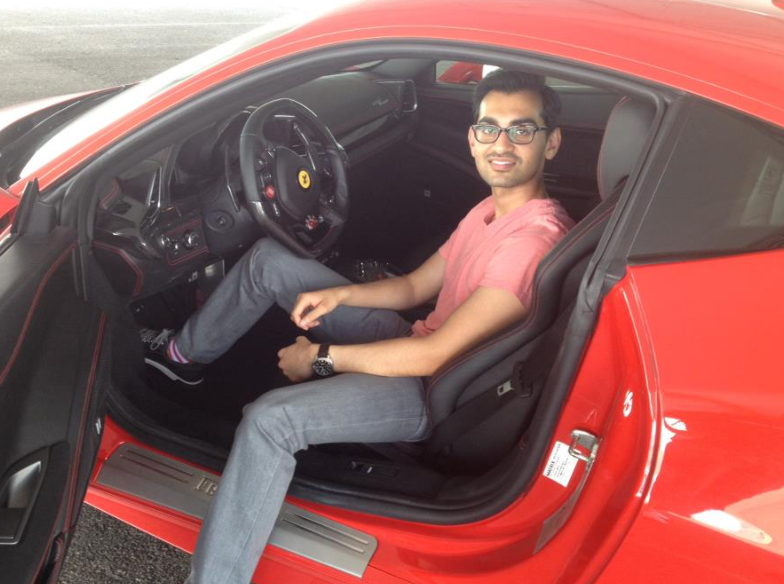 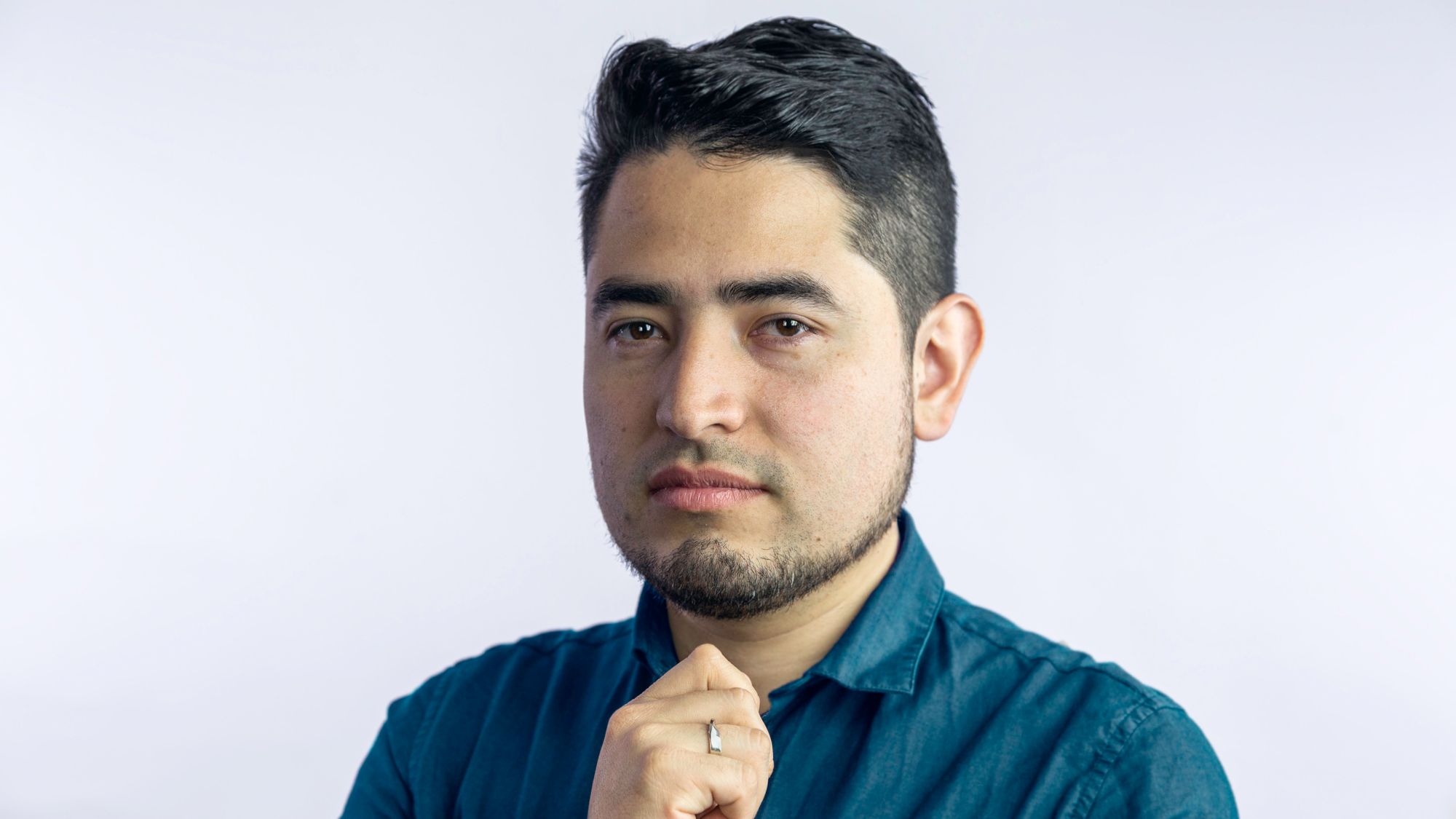 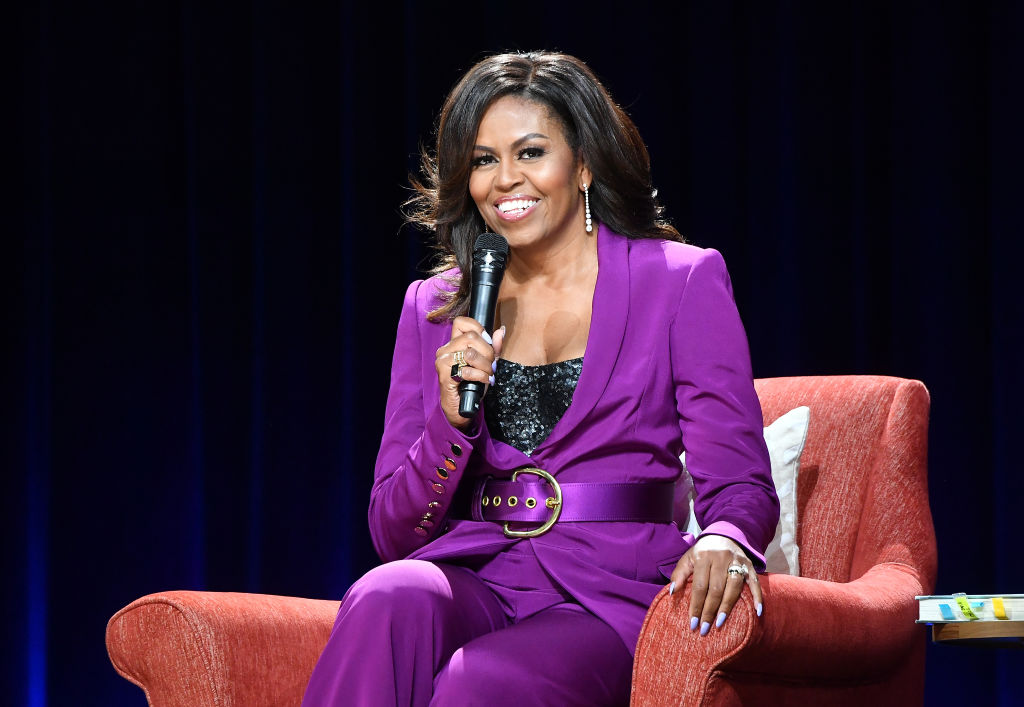 Michelle Obama
Neil Patel
Freddy Vega
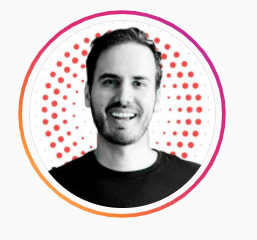 You
Sebastián Luziriaga
Realidad actual
Las redes sociales y la manera de llegar a la mente de los demás a través de los medios digitales con el fin de crear una marca e identidad propia y reconocible, trabajando juntamente con las redes sociales
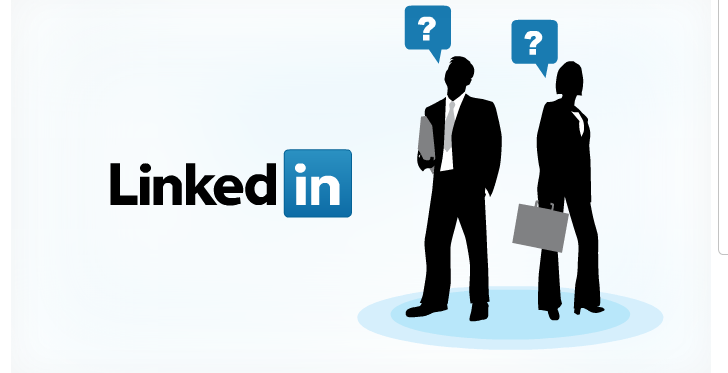 Árbol de problemas
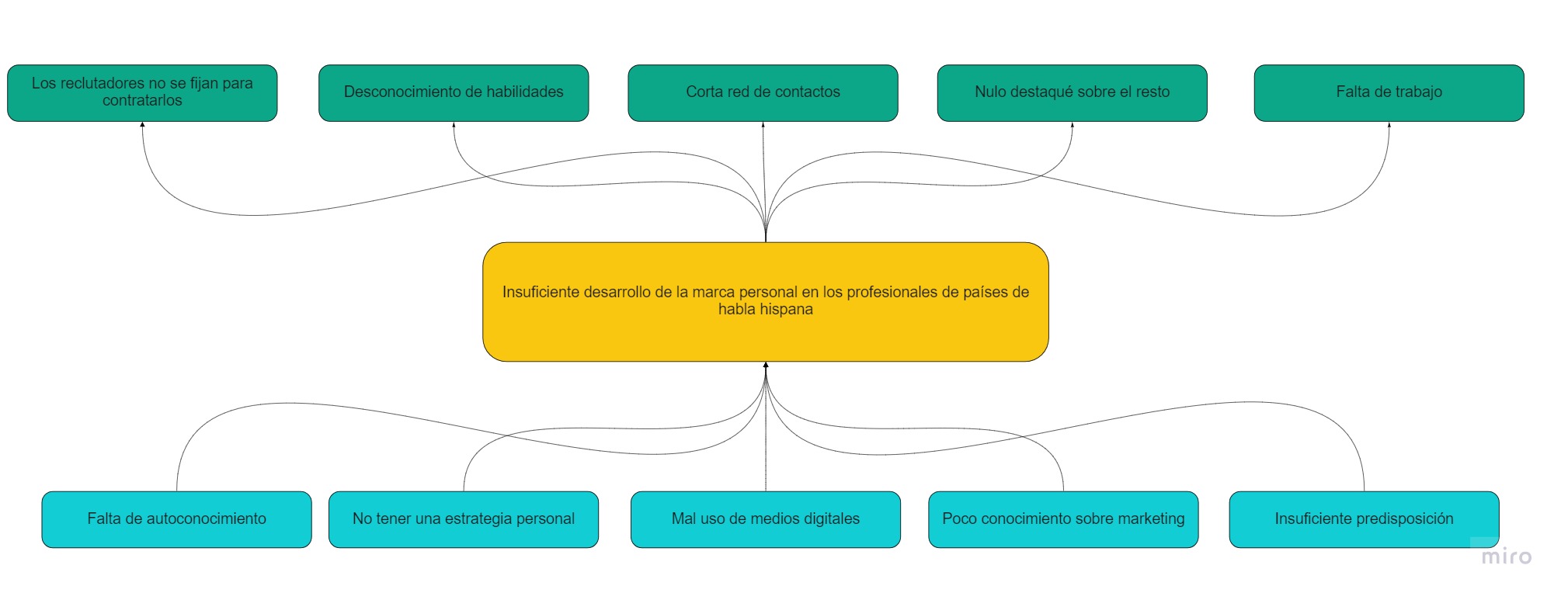 Justificación
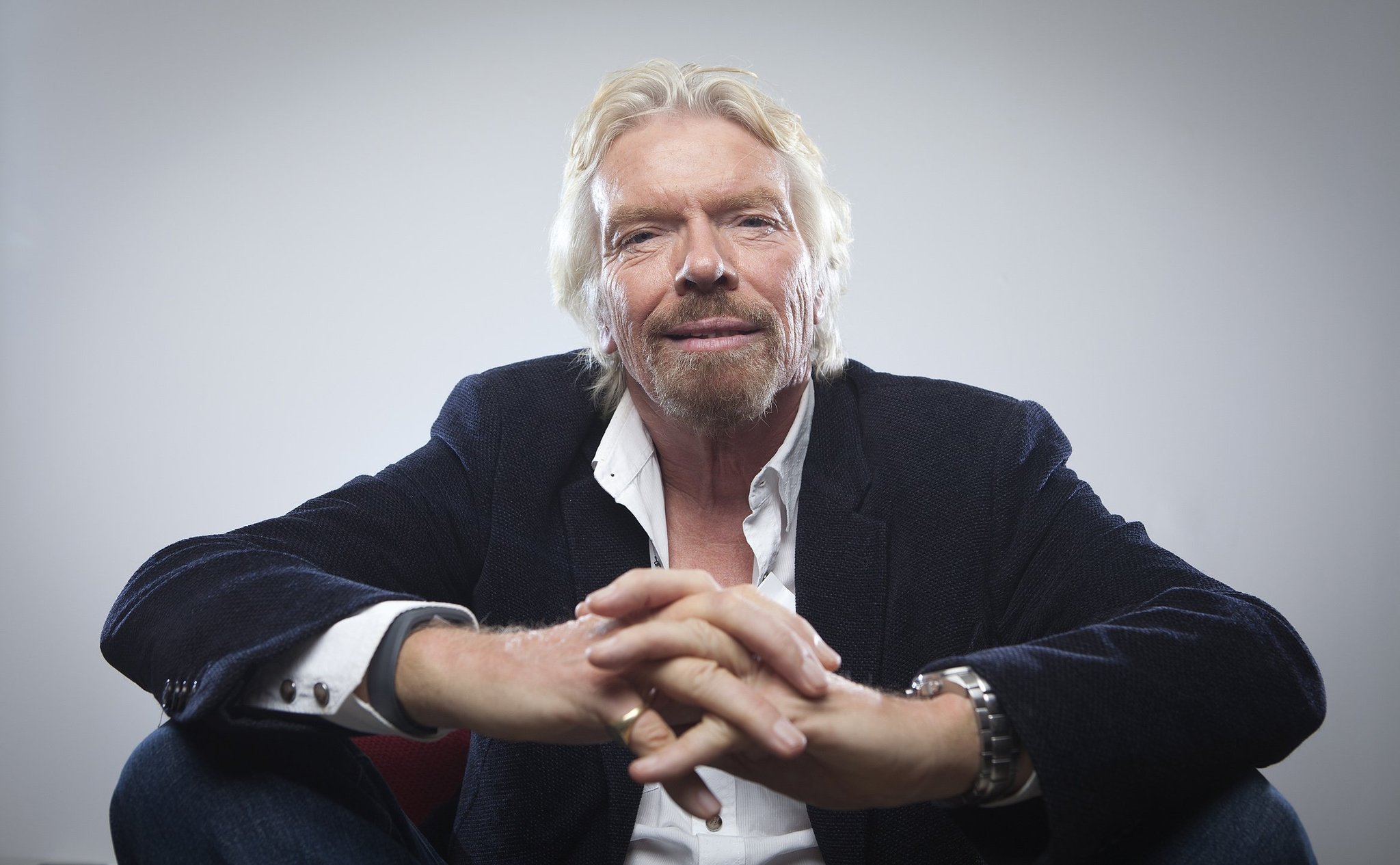 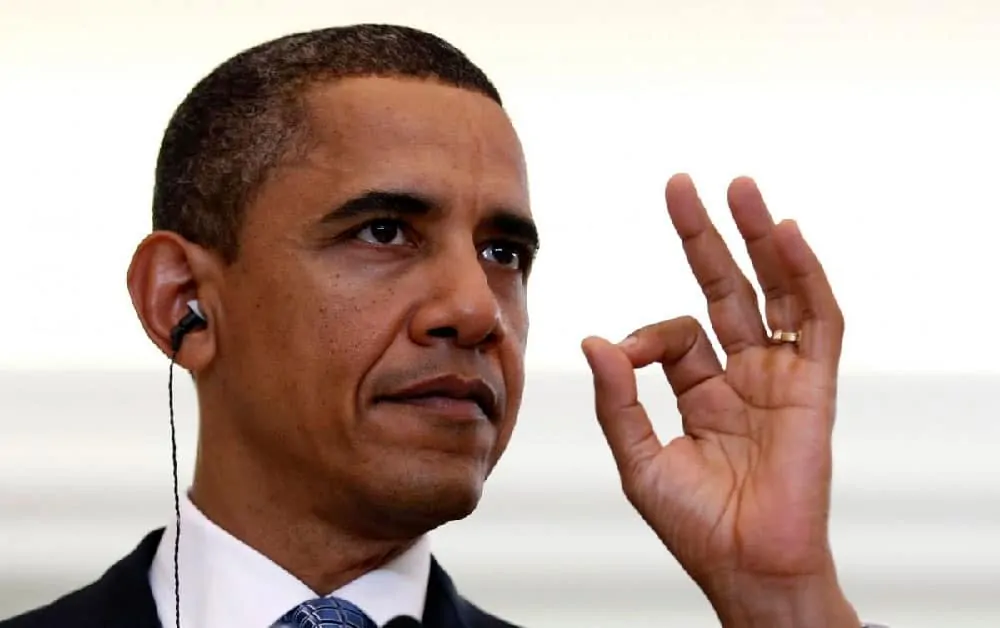 Objetivo General de la investigación
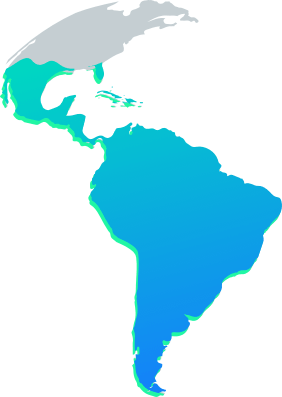 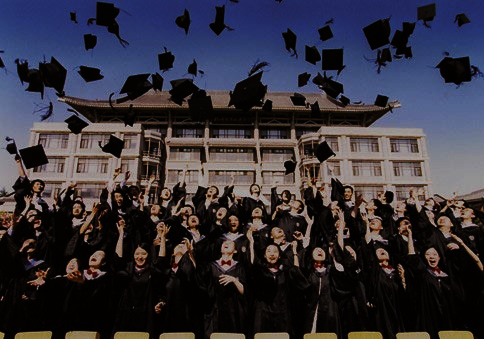 Determinar la importancia de desarrollar una marca personal para el posicionamiento de los profesionales a través de LinkedIn en países de habla hispana.
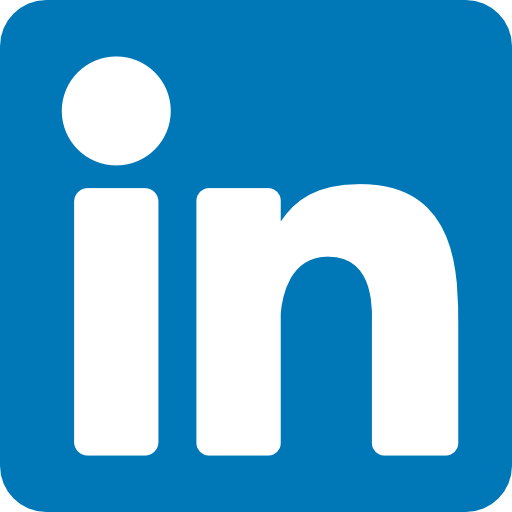 Objetivos específicos
01
02
03
04
05
Marco teórico
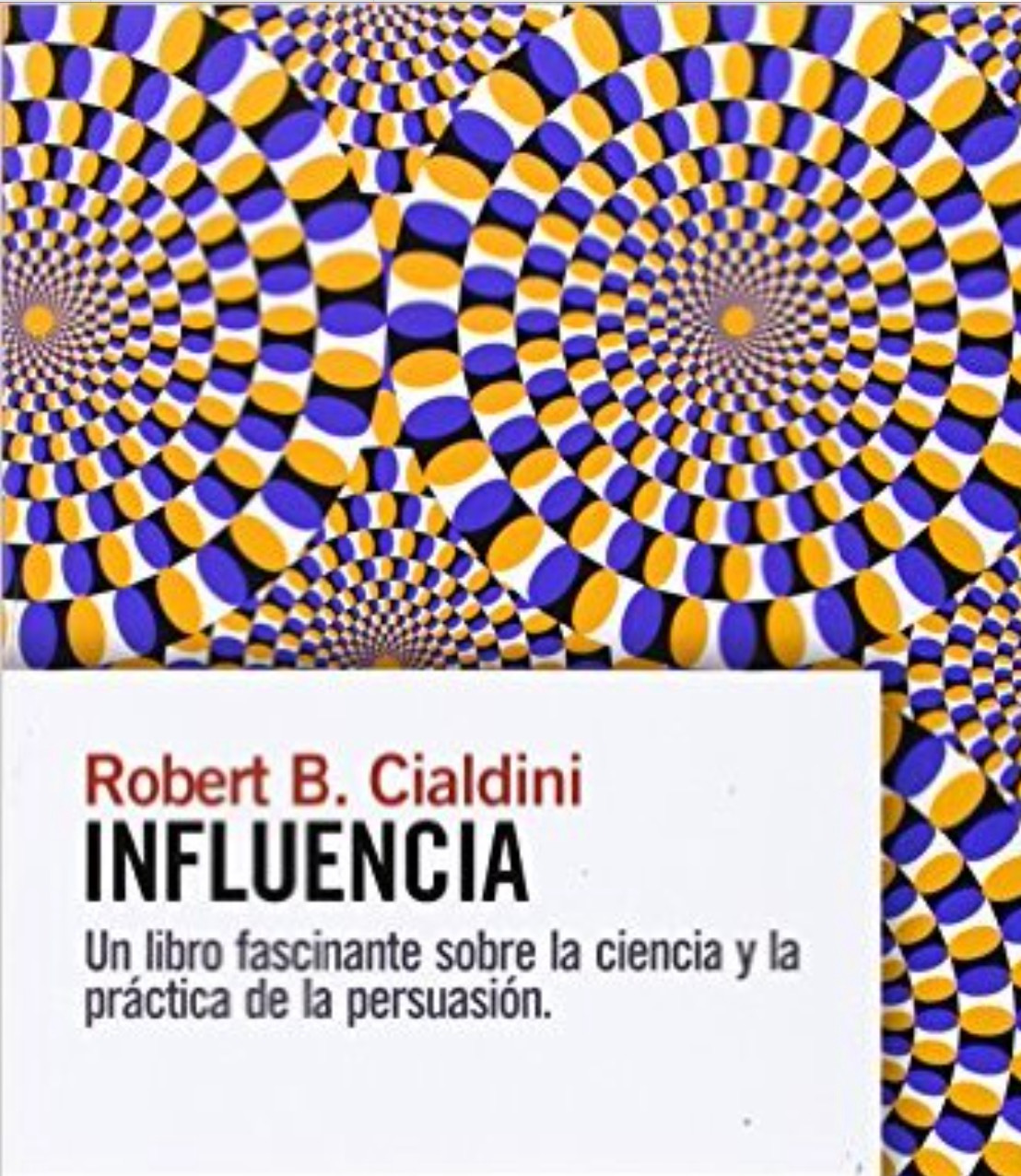 Marca personal
Kotler & Armstrong (2012)
Identidad corporativa
Bravo y Pina (2016)
The Golden Circle
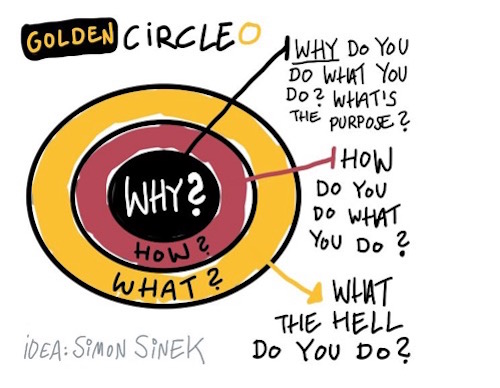 Posicionamiento en la mente
Conseguir ocupar un lugar distinguible en la mente 
del público objetivo o audiencia deseada
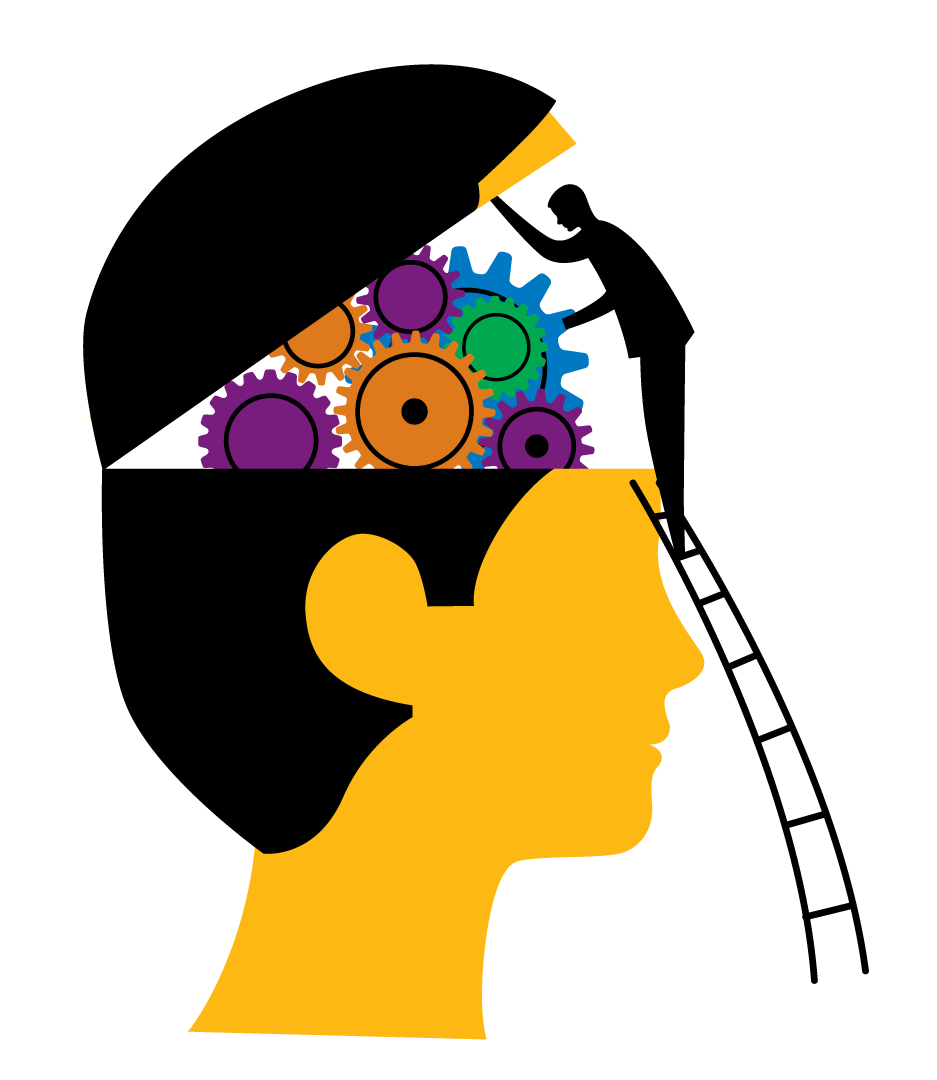 Sesgos cognitivos
Los dos sistemas
Sistema 1
Sistema 2
Intuición e Instinto
Pensamiento racional
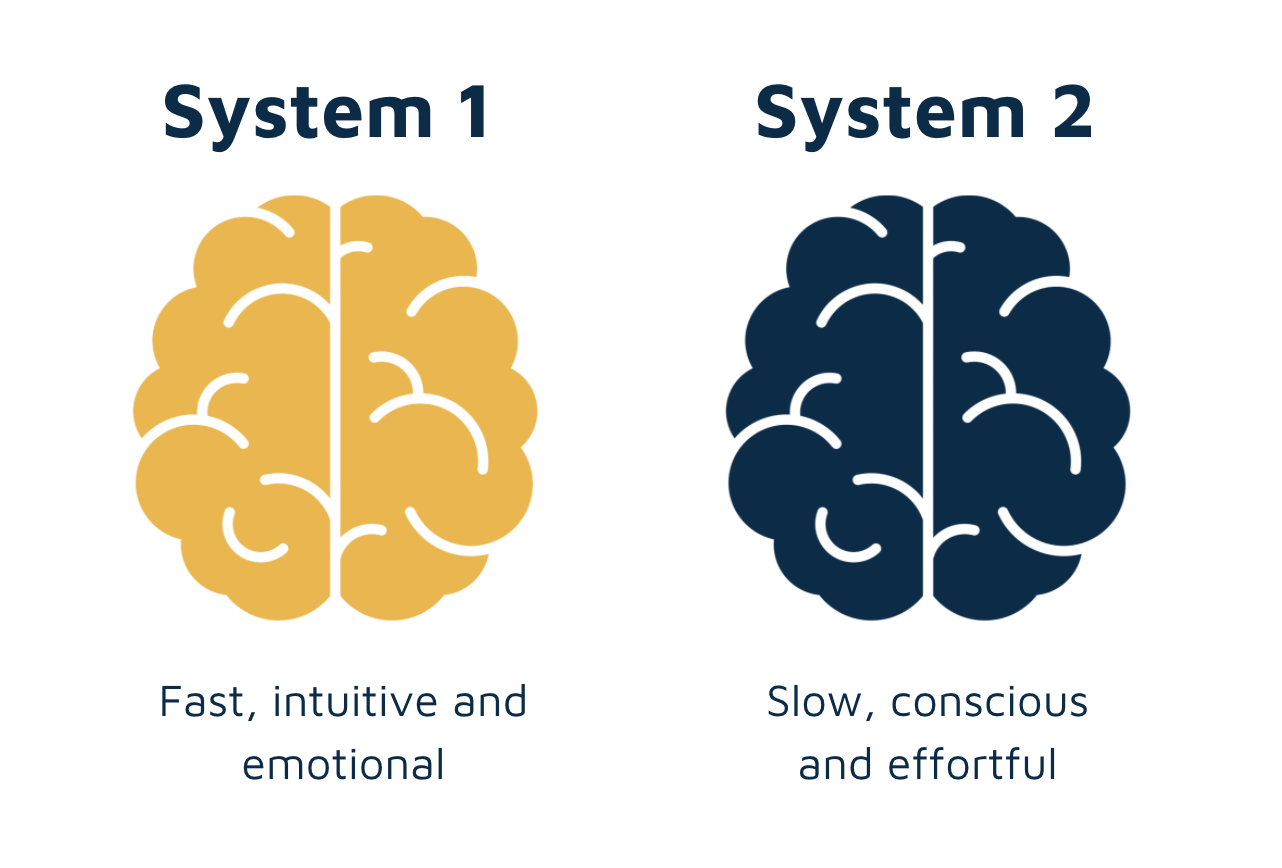 95%
5%
Inconsciente 
Rápido
Asociativo
Piloto automático
Toma esfuerzo
Lento
Perezoso 
Indeciso
STORYBRAND
Las empresas que invitan a sus clientes a embarcarse en una historia heroica crecen. Las que no, caen en el olvido. Ojalá veamos todos recompensado nuestro esfuerzo de anteponer las historias de nuestros clientes a las propias
Donald Miller (2018)
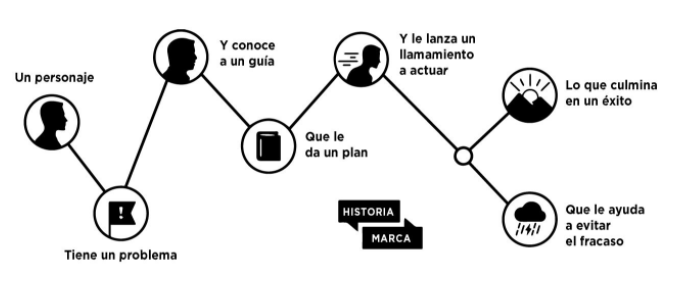 Redes sociales más usadas
*Facebook cuenta con 2800 usuarios activos
Determinación de variables
Cruce de variables
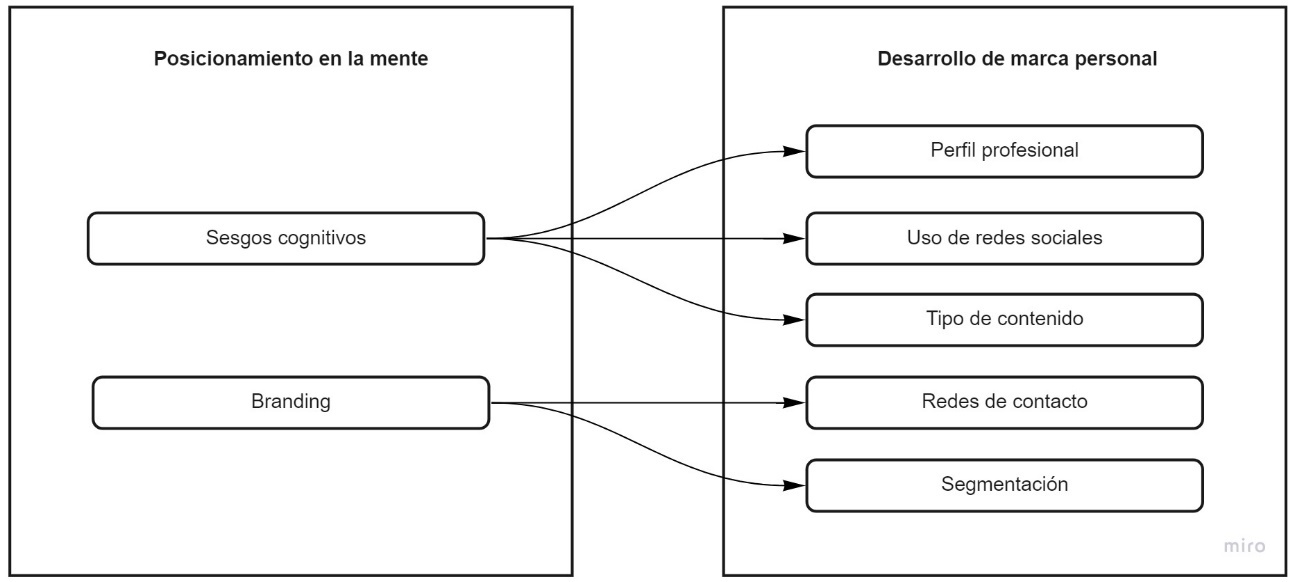 Metodología
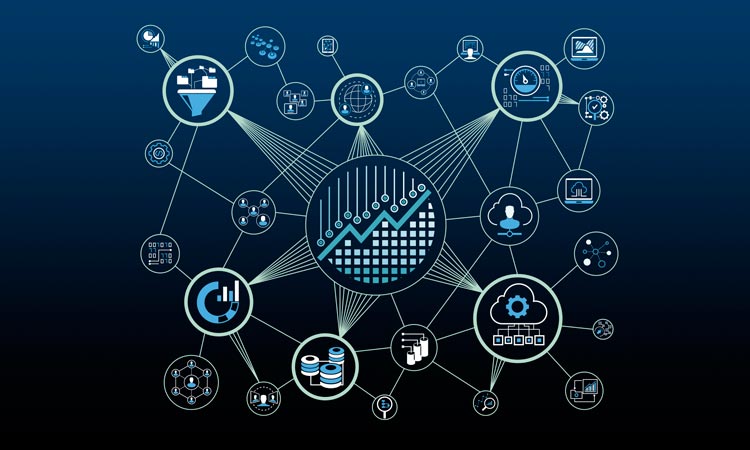 Calculo de la población
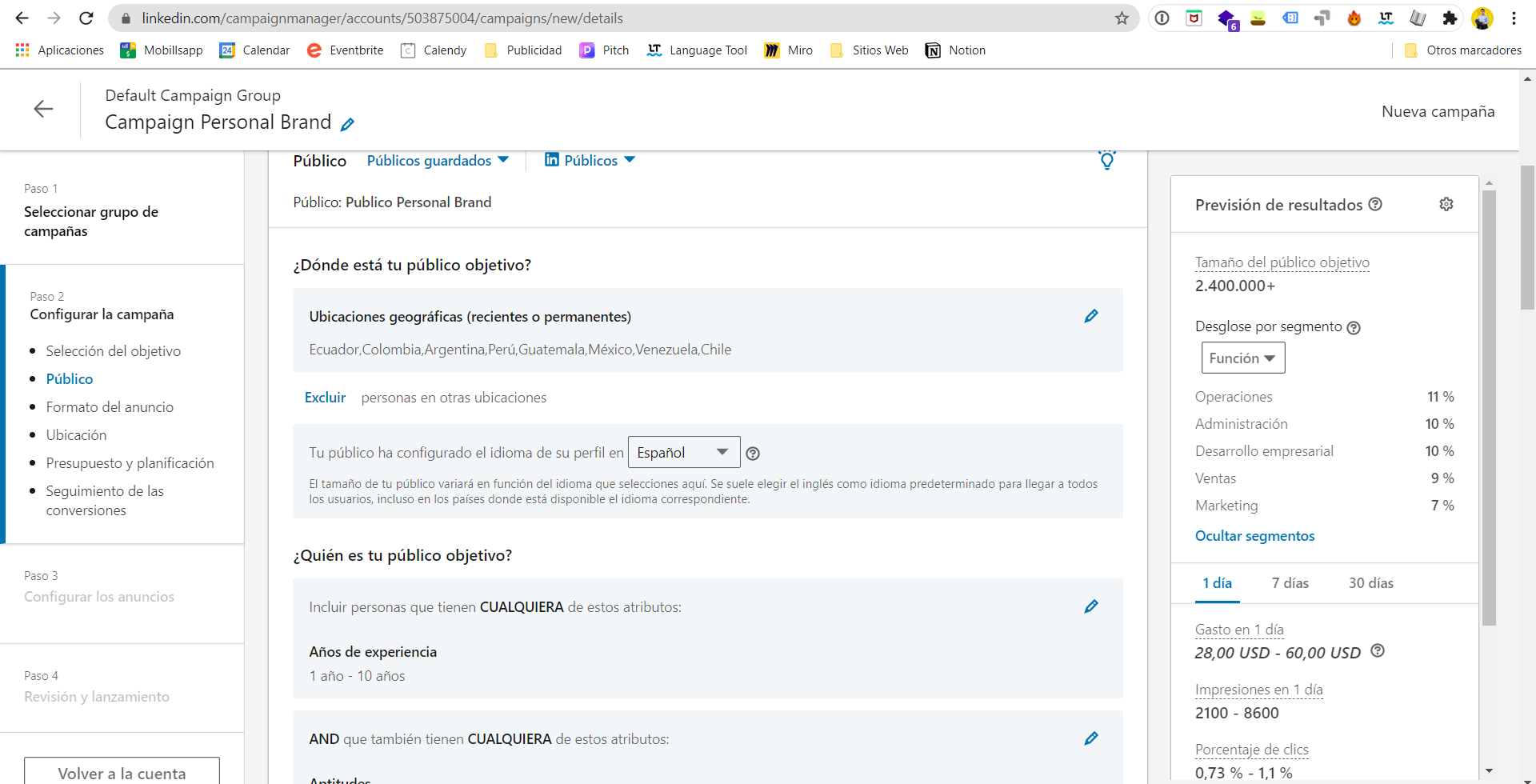 Calculo de la muestra
Instrumento de medición
Evaluación 100% online con herramientas intuitivas
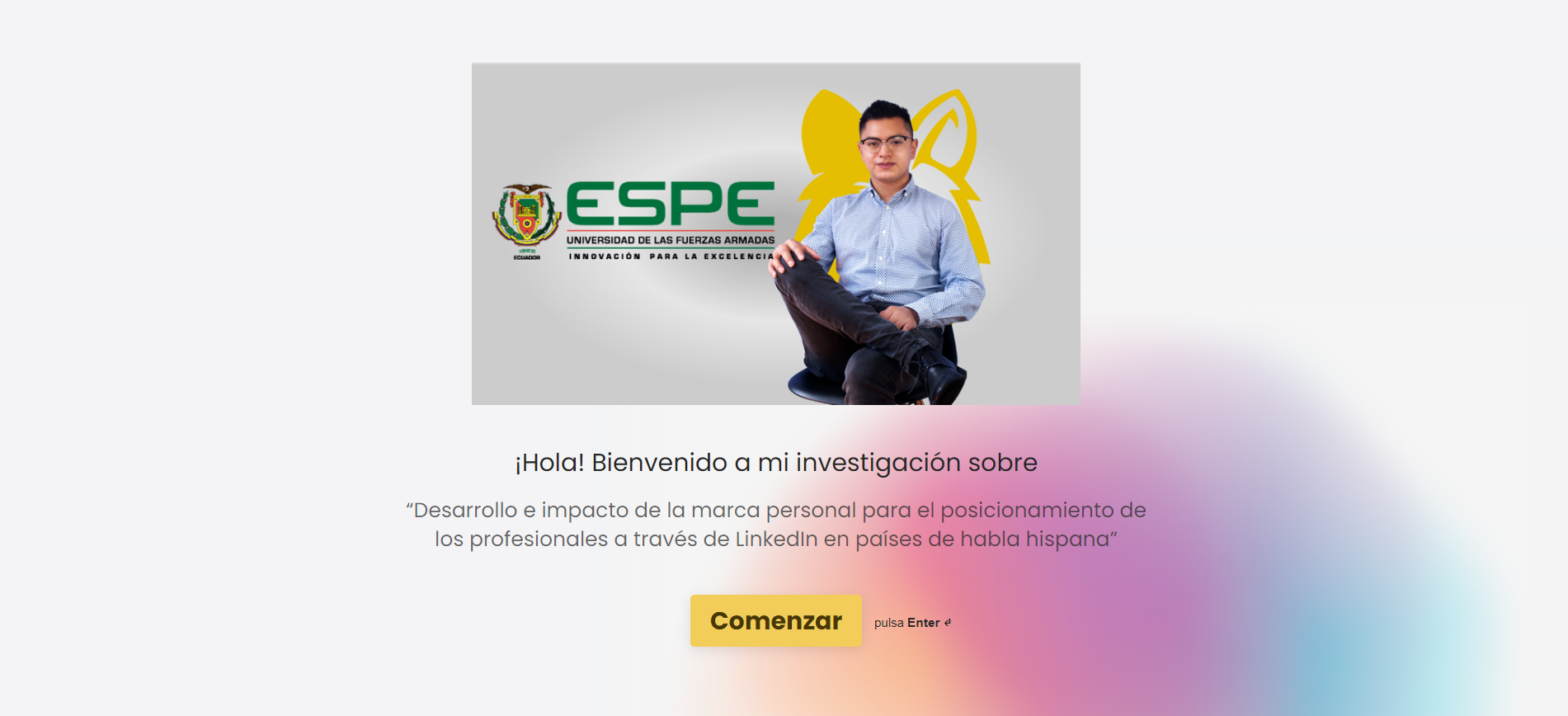 La forma de aplicación del instrumento fue online mediante la herramienta typeform, se puede acceder a la encuesta aplicable a través del siguiente enlace: https://form.typeform.com/to/UNIHLj5U
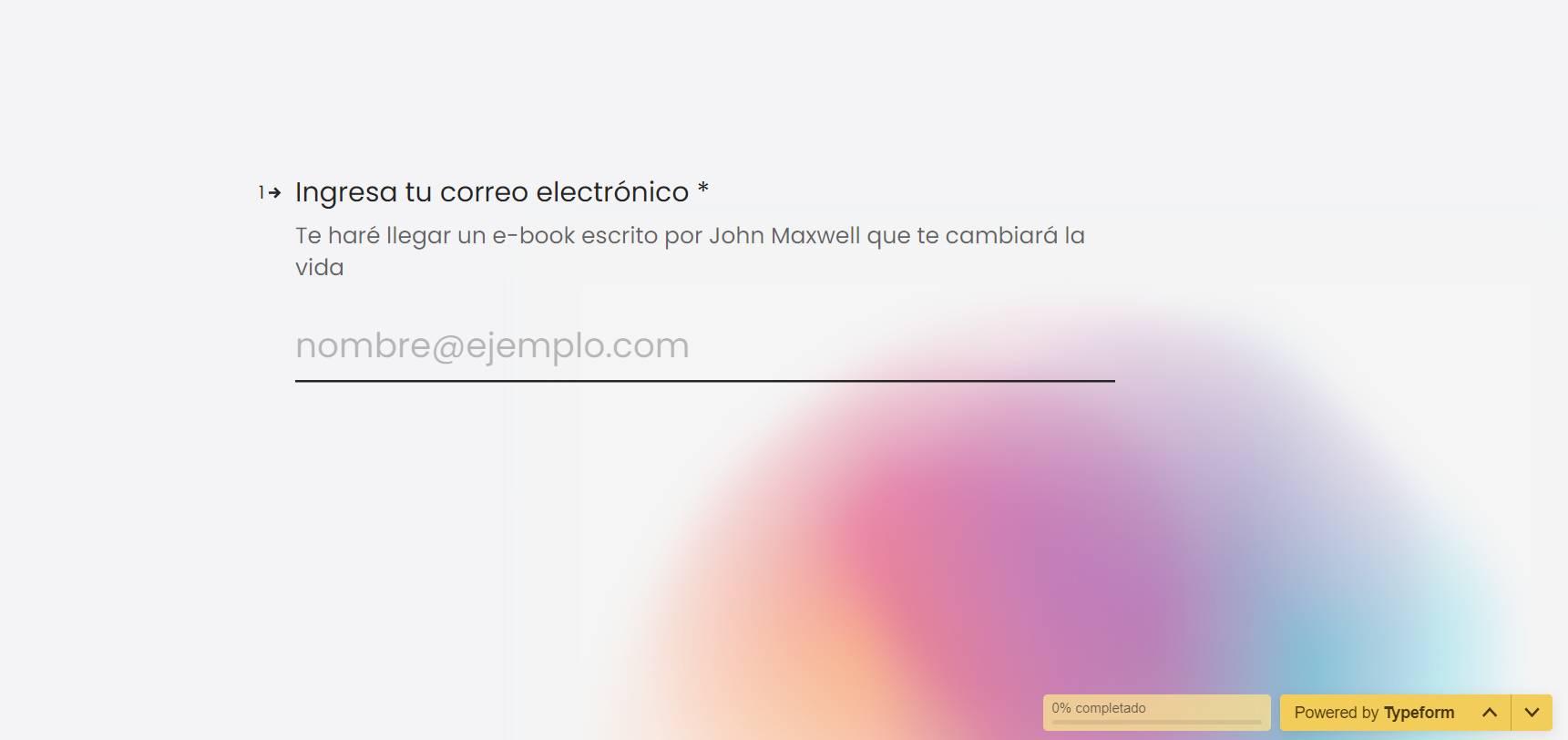 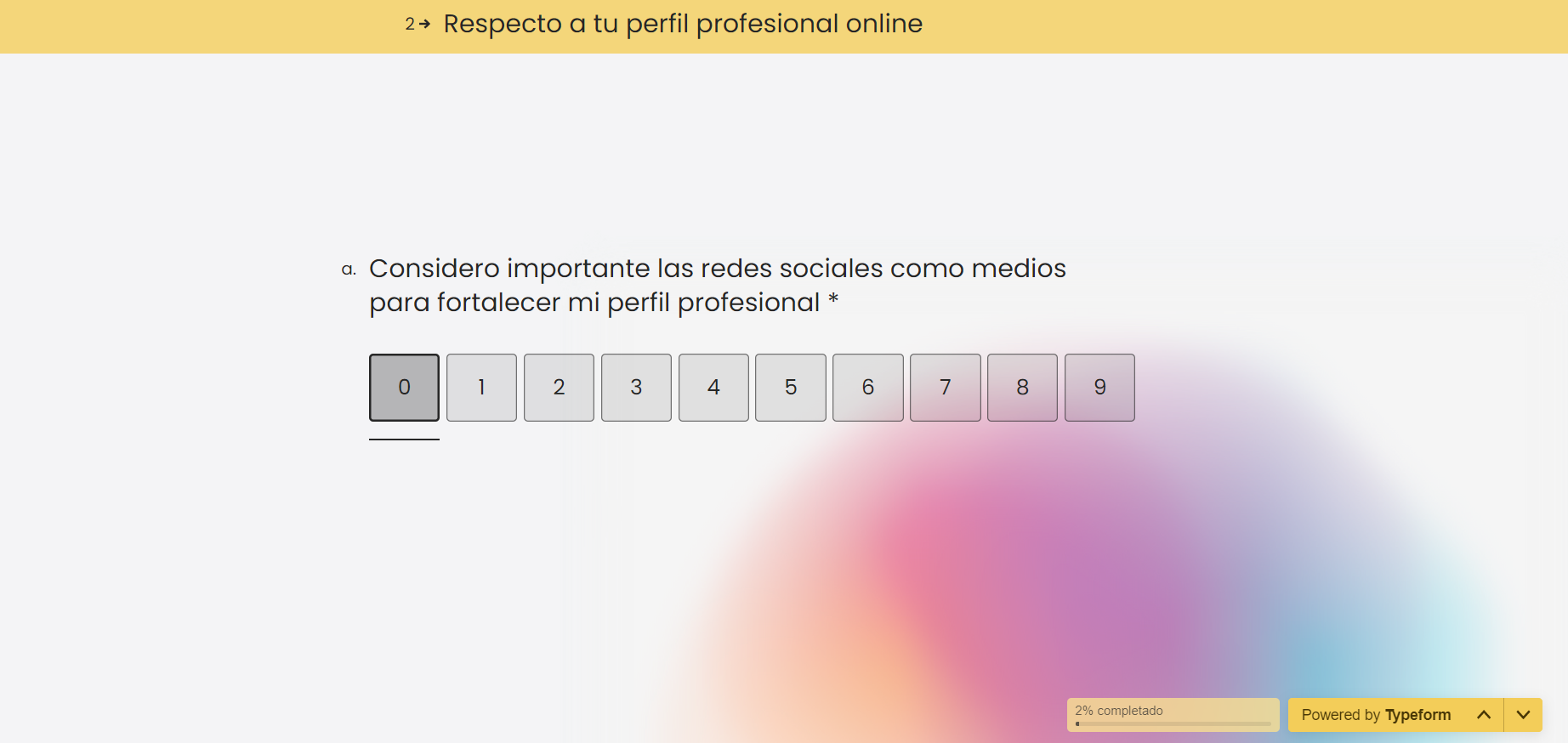 Lead Magnet para atraer interesados
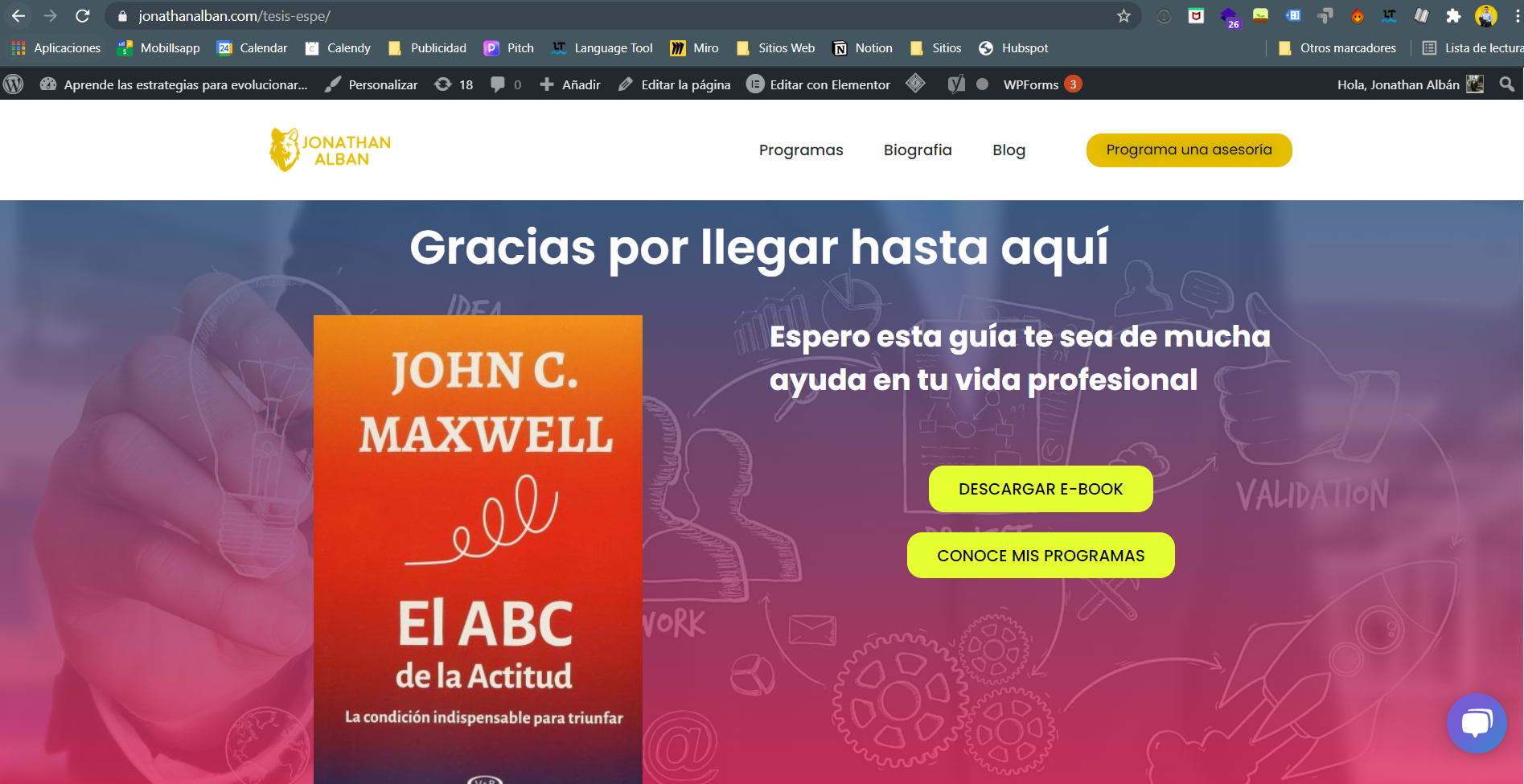 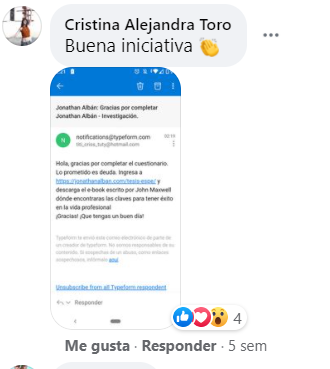 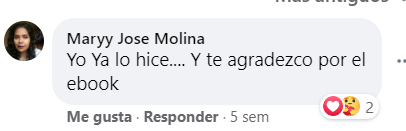 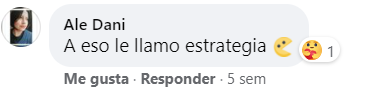 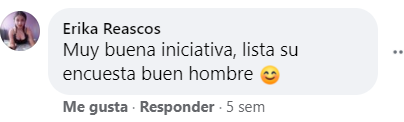 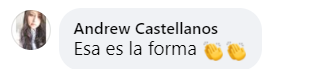 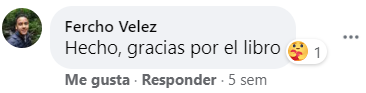 Análisis de resultados
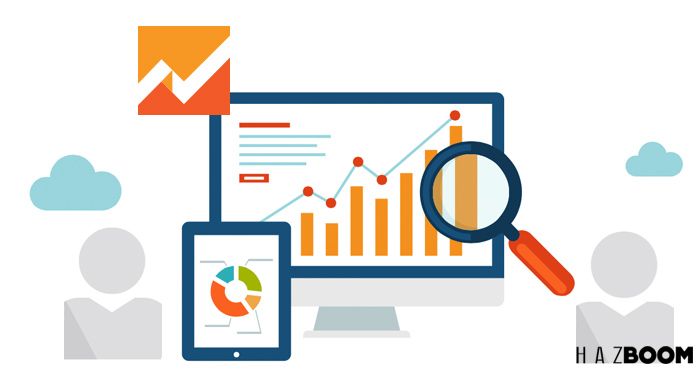 Uso de herramientas de analítica
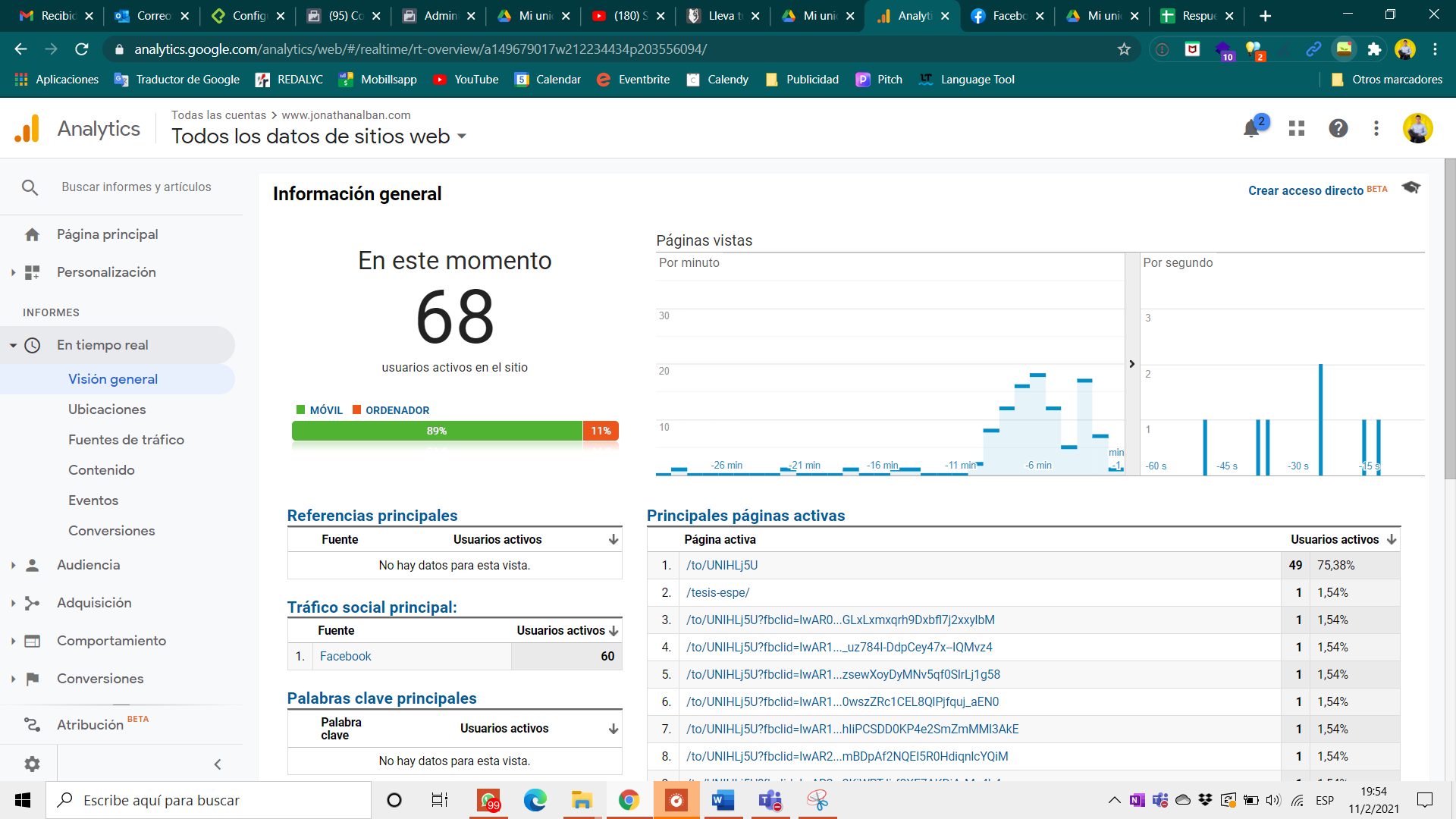 Uso de Google Analytics como herramienta de análisis de audiencia
Validación de instrumento con expertos
La tabla corresponde a los 5 expertos sometidos al método Delphi para conocer su perspectiva en relación con el instrumento de medición.
Se aplico 50 encuestas piloto obteniendo un alfa de 0,97 por lo cual se dio continuidad con el instrumento.
Análisis descriptivos
7,47
7,13
7,13
Perfil Personal
*Cuidar el tipo de publicaciones que realizo en mis redes sociales
Creación de contenido propio en formato imagen para redes sociales
Uso de la red social LinkedIn para fortalecer mi imagen y marca personal
7,54
7,63
7,74
Uso de redes
Uso de al menos una red social profesional para realizar networking
Uso de al menos una red social profesional para darme a conocer al mundo
Uso de al menos una red social profesional para vender productos
6,23
6,48
Tipo de contenido
Gusto de publicar contenido en las Historias de Whatsapp
Las publicaciones que realizo están enfocadas a entretener
6,94
6,87
6,65
Redes de contacto
Poder generar alianzas o colaboraciones con personas gracias a las redes sociales
generar negocios con personas gracias redes sociales
Generar negocios con empresas gracias redes sociales
Análisis descriptivos
7,61
7,54
7,49
Segmentación
Factor conductual al momento de generar una marca
Factor demográfico al momento de generar una marca personal
Factor psicográfico al momento de generar una marca personal
6,85
6,81
7,44
Posicionamiento
Los mejores recursos y talento suelen ser los más escasos
Ser reciproco con las personas en redes sociales
Ser coherente en las acciones que realizo en redes sociales
7,87
7,98
7,88
Branding
Tener buenas capacidades de oratoria para generar una buena marca personal
Tener valores definidos al momento de querer generar una marca personal
Tener un elemento característico en una marca personal
Análisis de correlación
Las redes sociales Facebook e Instagram están correlacionadas con LinkedIn para creación de una marca personal
Análisis correlación
LinkedIn es una herramienta para generar networking
Análisis de correlación
Respecto a la variable de posicionamiento
Análisis de correlación
Respecto a la variable de posicionamiento
Análisis de correlación
Respecto a la variable de posicionamiento
Reducción de factores
La prueba nos informa si el análisis factorial es aplicable si KMO > 0,6 y el grado de significancia menor a 0,05
Análisis factorial Perfil profesional
1er Factor. Plataformas preferenciales
2do Factor. Cuidado del perfil
Análisis factorial Uso de redes
1er Factor. Importancia de la red profesional
2do Factor. Consumo de contenido
Análisis factorial Posicionamiento
1er Factor. Posicionamiento consciente
2do Factor. Posicionamiento inconsciente
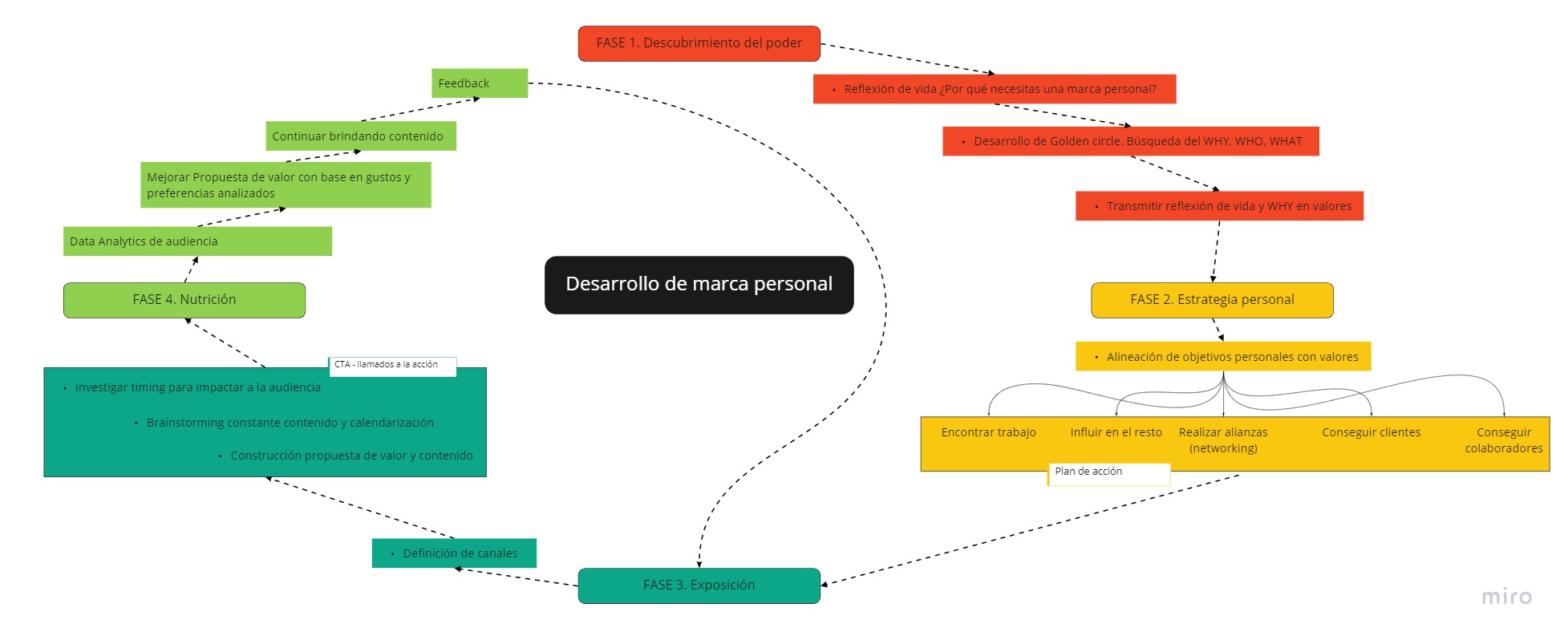 Modelo de construcción de marca personal realizado en base a los análisis de las variables estudiadas
Conclusiones y recomendaciones
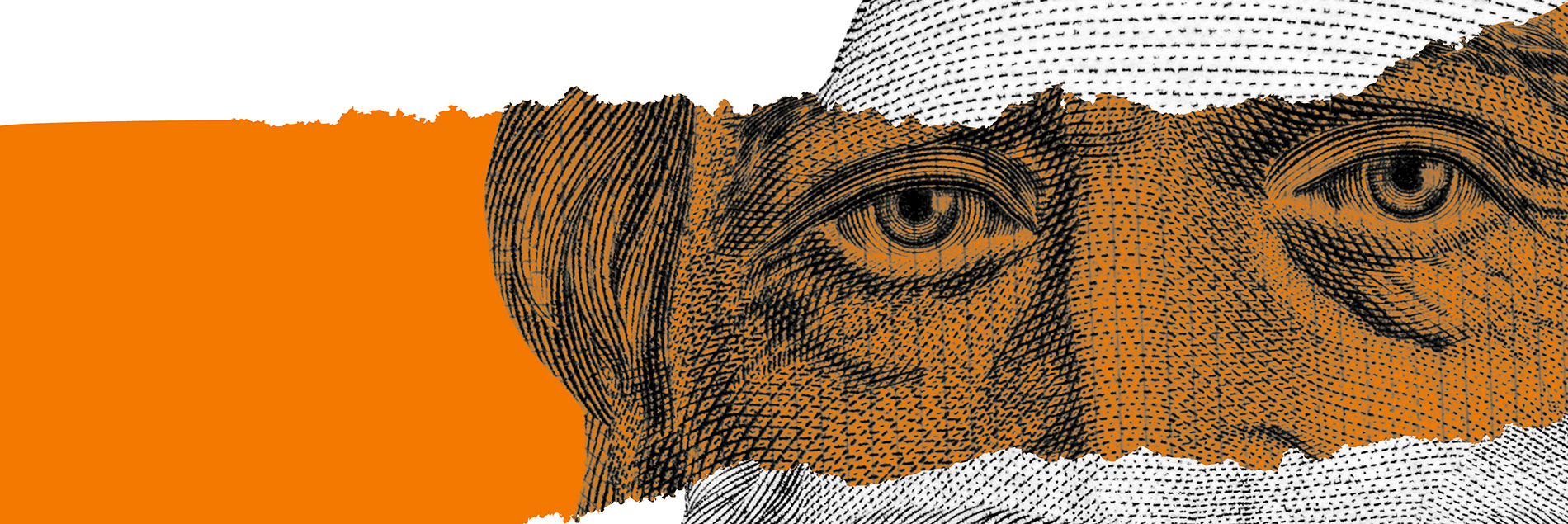 Conclusiones
01
02
03
04
Conclusiones
05
06
07
Recomendaciones
01
02
03
04
Recomendaciones
05
06
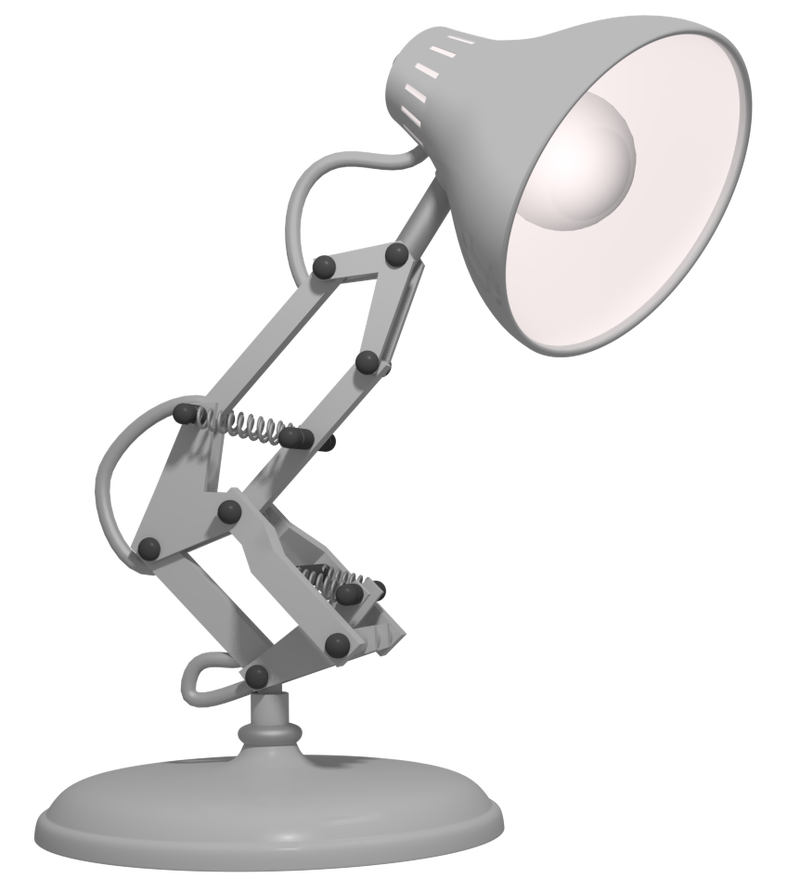 GRACIAS POR SU ATENCIÓN